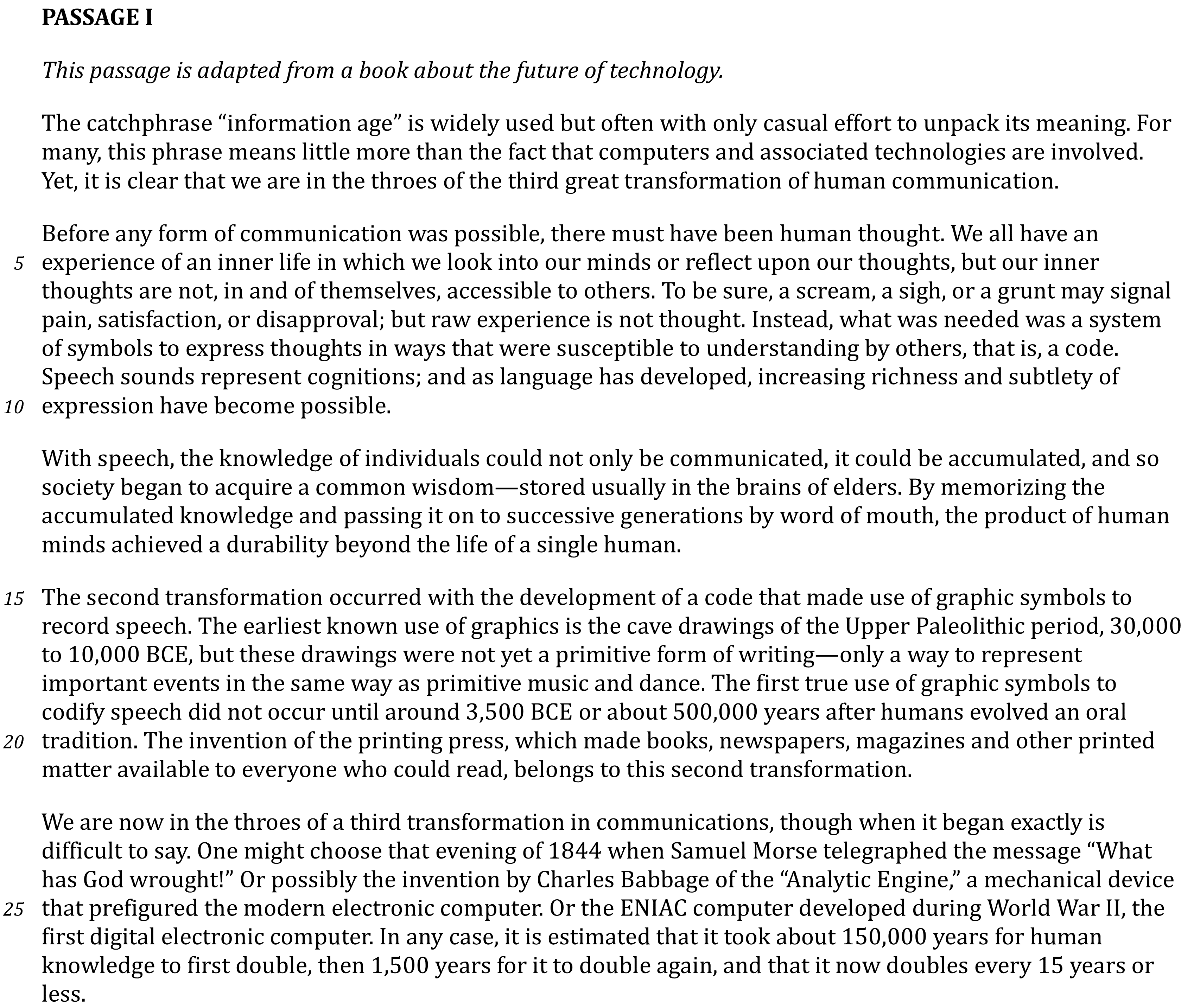 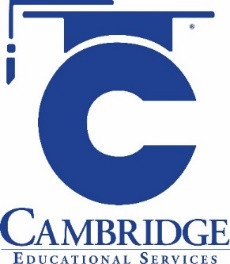 Draw generalizations and conclusions about people/ideas in uncomplicated passages 
Level: Intermediate Skill Group: Generalizations and Conclusions
Draw Conclusions
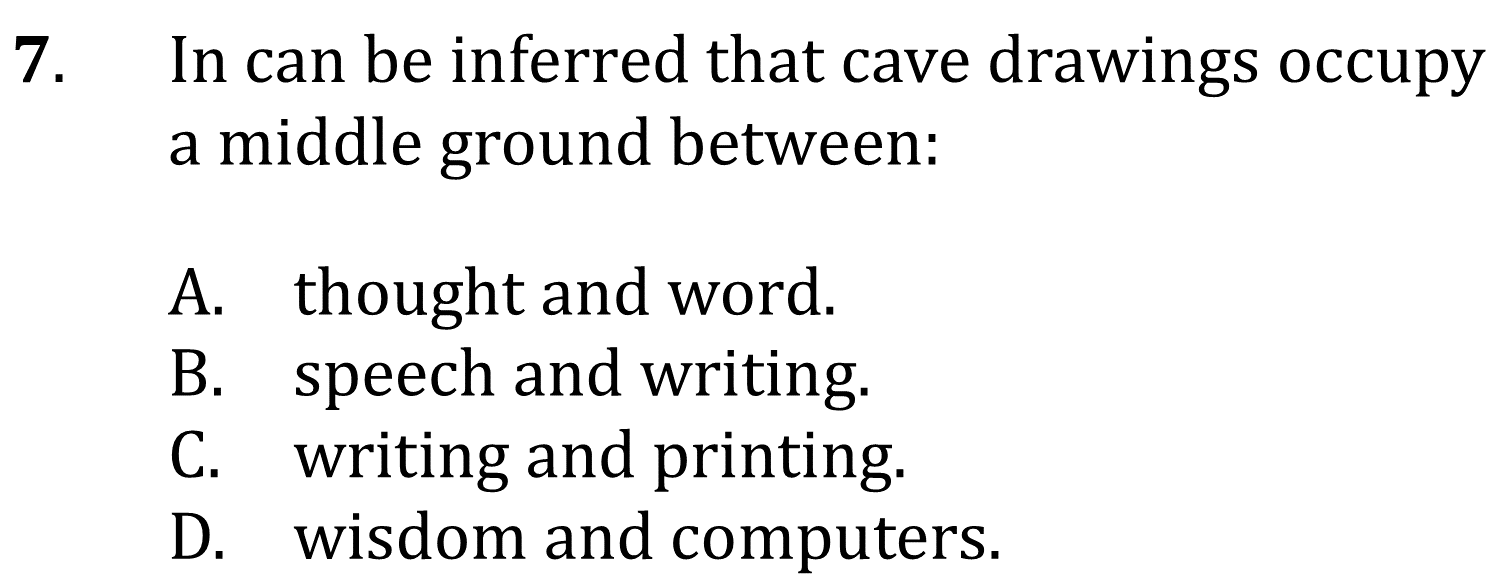 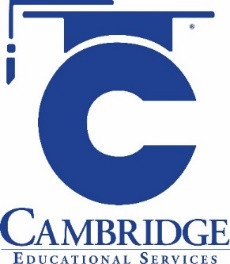 Draw generalizations and conclusions about people/ideas in uncomplicated passages 
Level: Intermediate Skill Group: Generalizations and Conclusions
Draw Conclusions
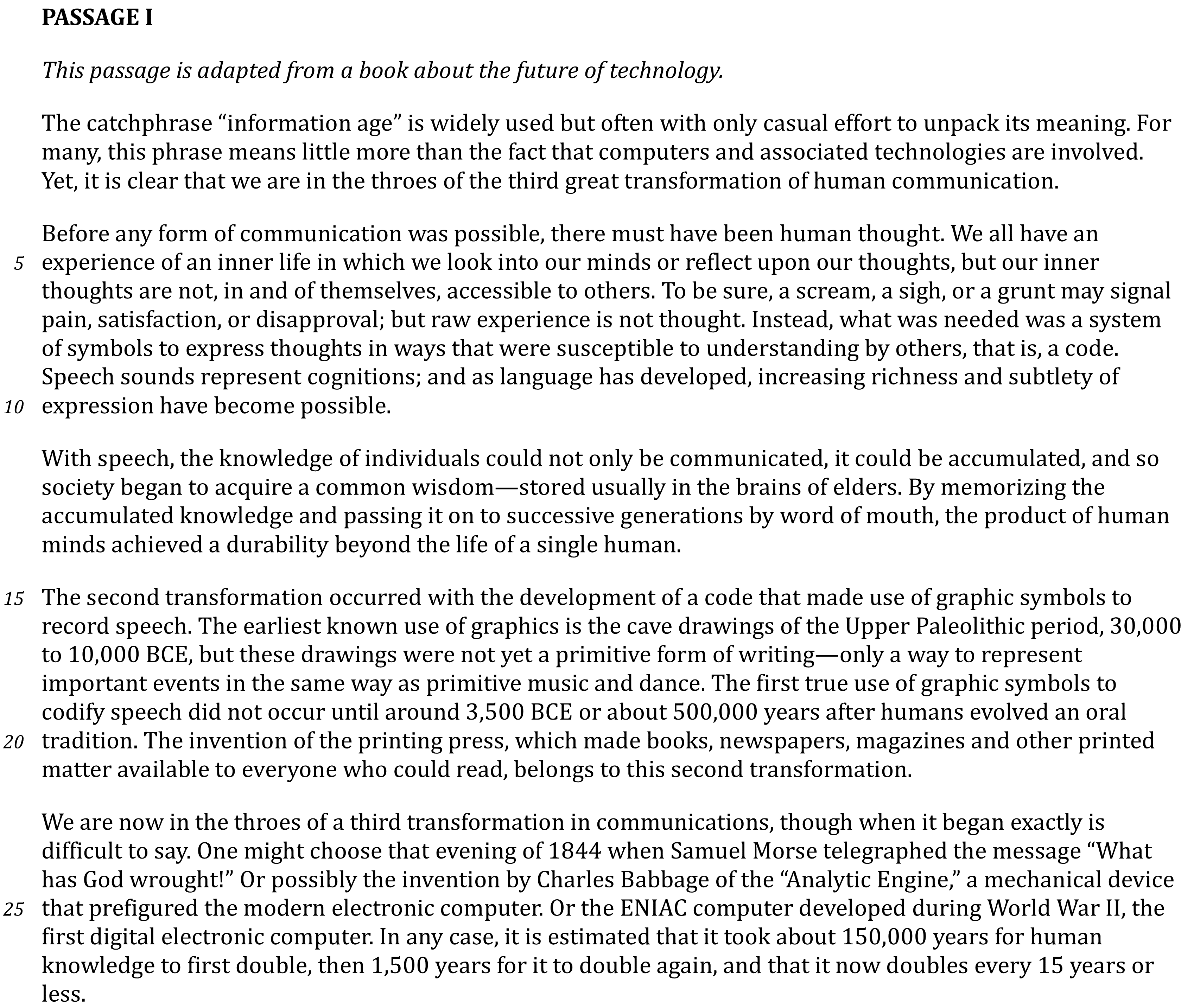 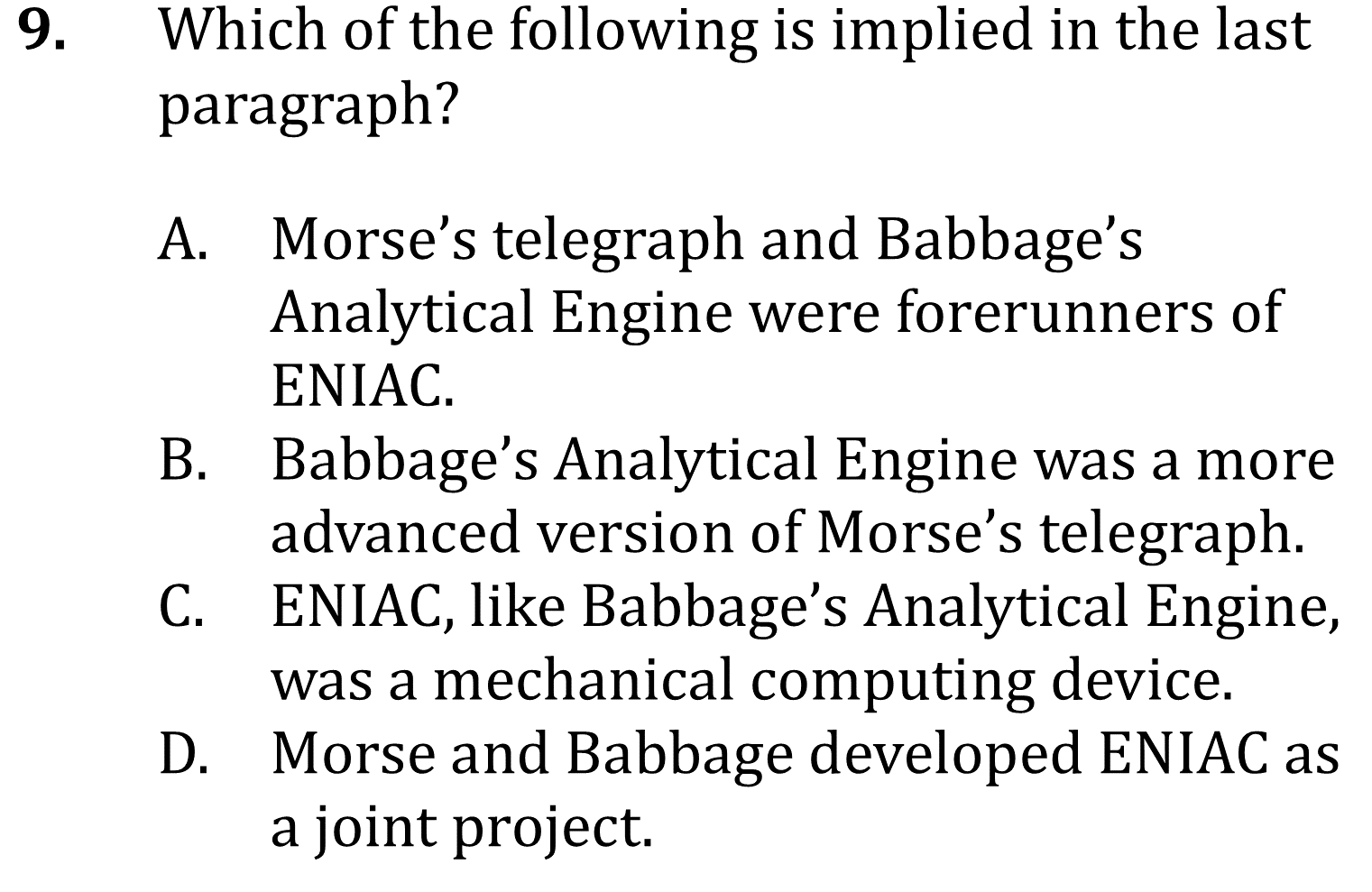 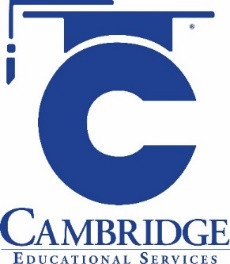 Draw generalizations and conclusions about people/ideas in uncomplicated passages 
Level: Intermediate Skill Group: Generalizations and Conclusions
Draw Conclusions
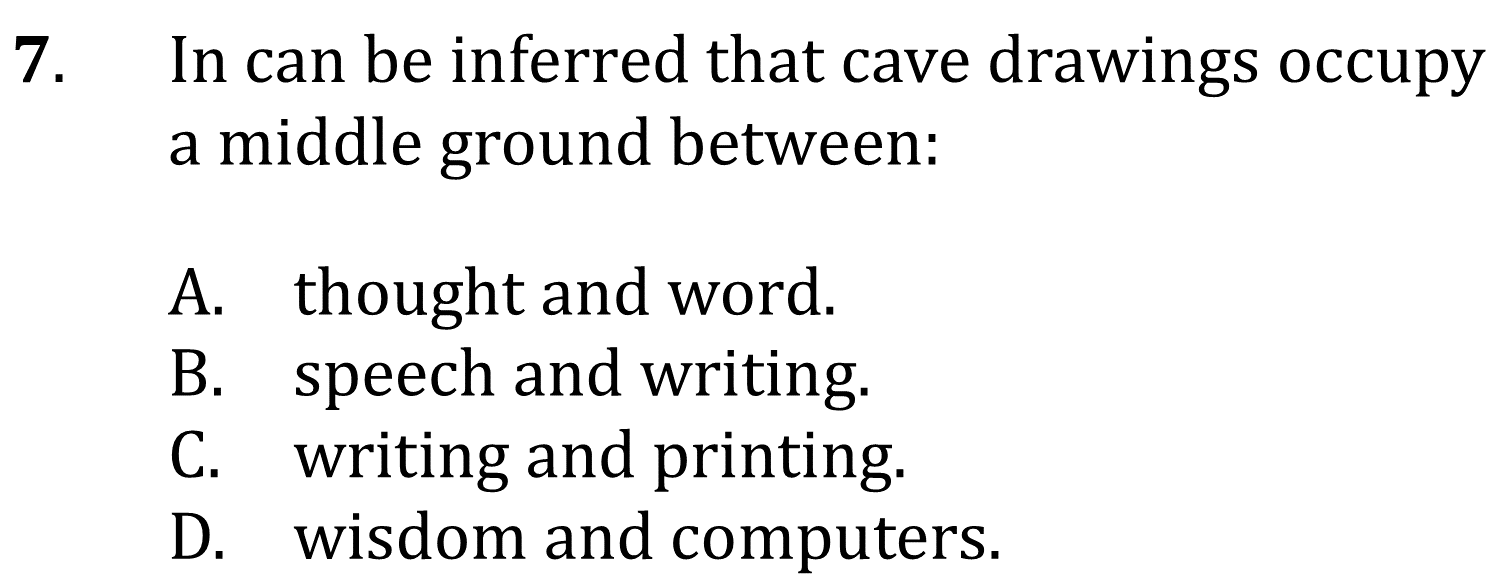 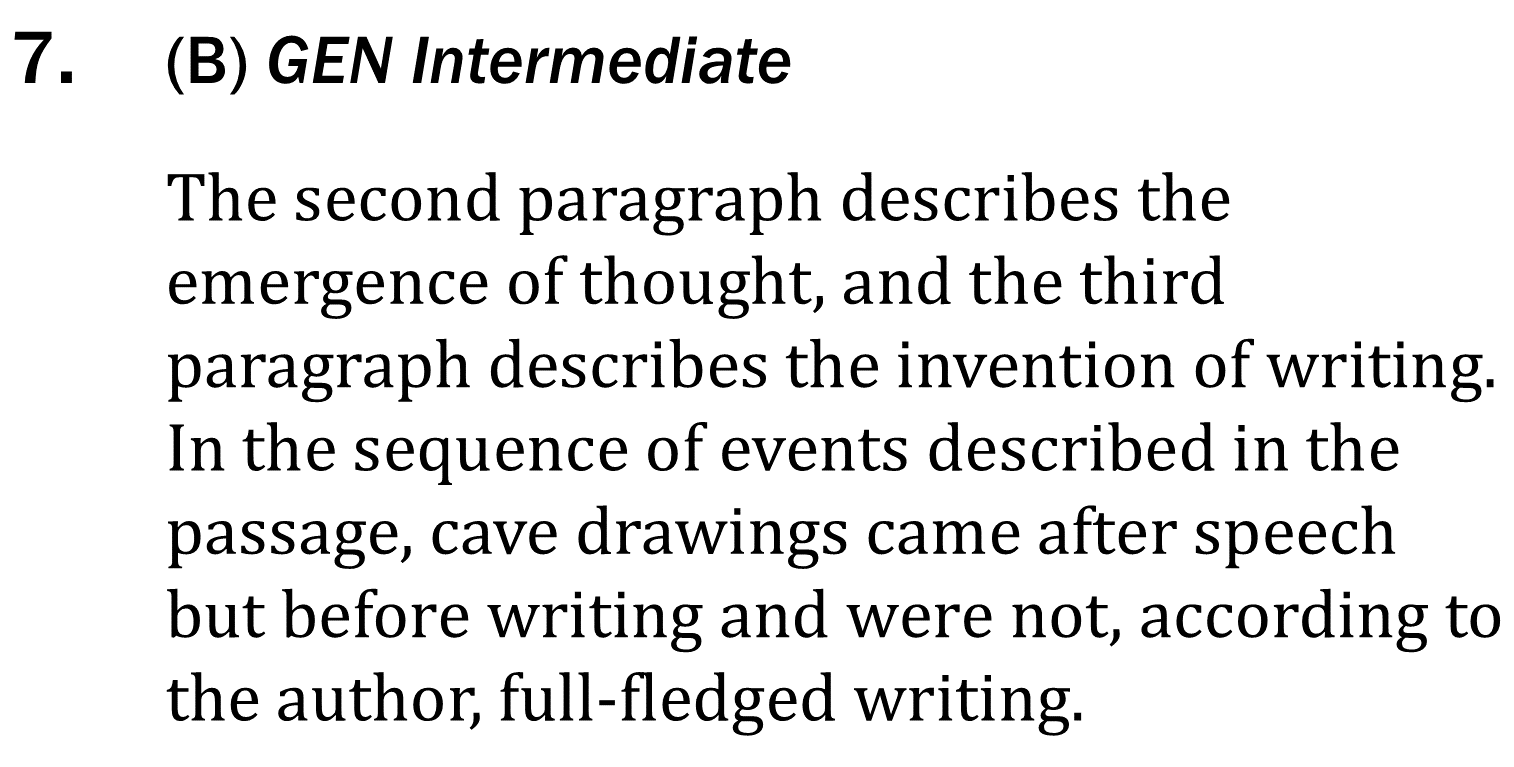 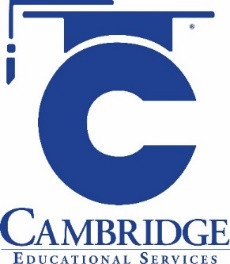 Draw generalizations and conclusions about people/ideas in uncomplicated passages 
Level: Intermediate Skill Group: Generalizations and Conclusions
Draw Conclusions
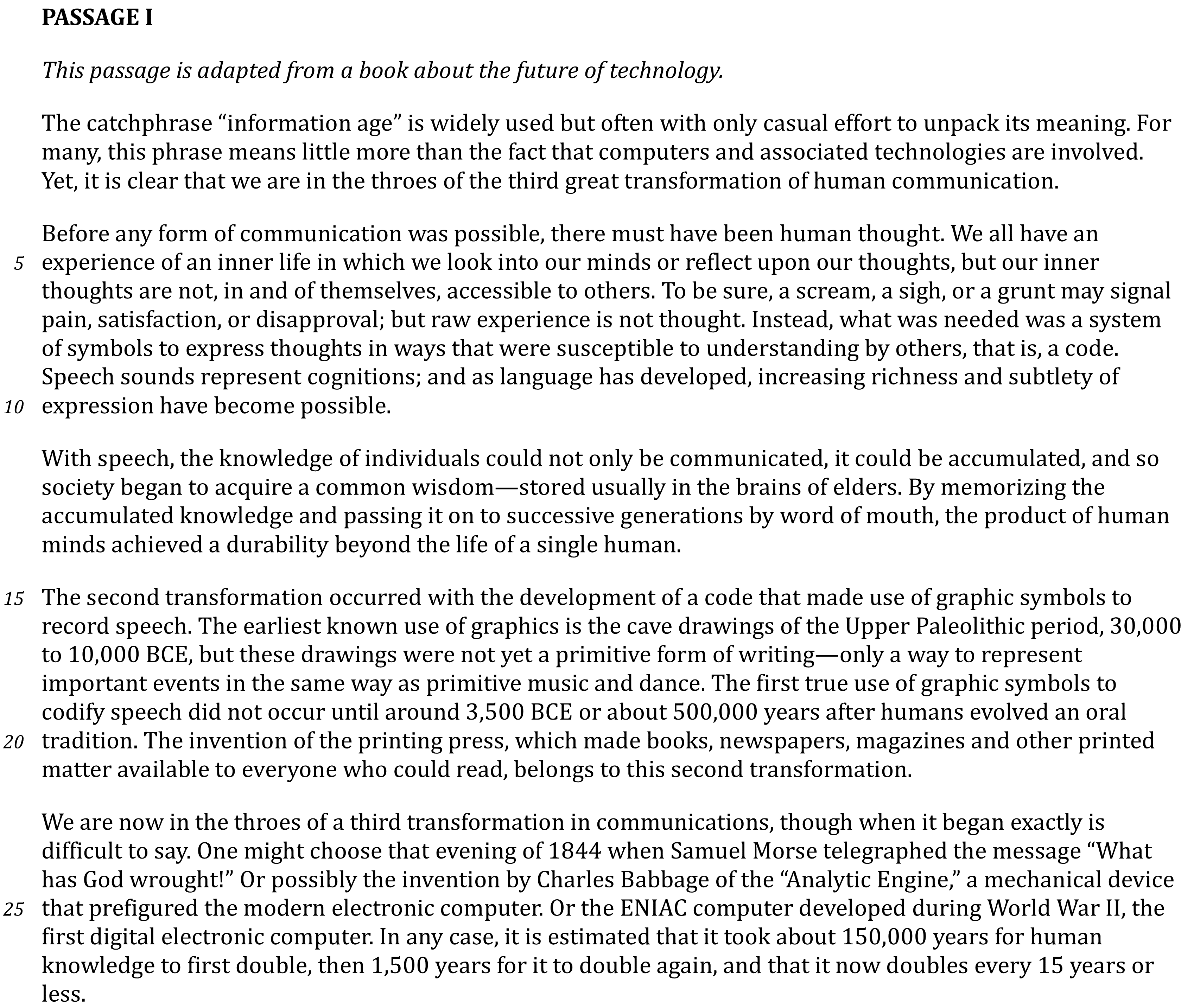 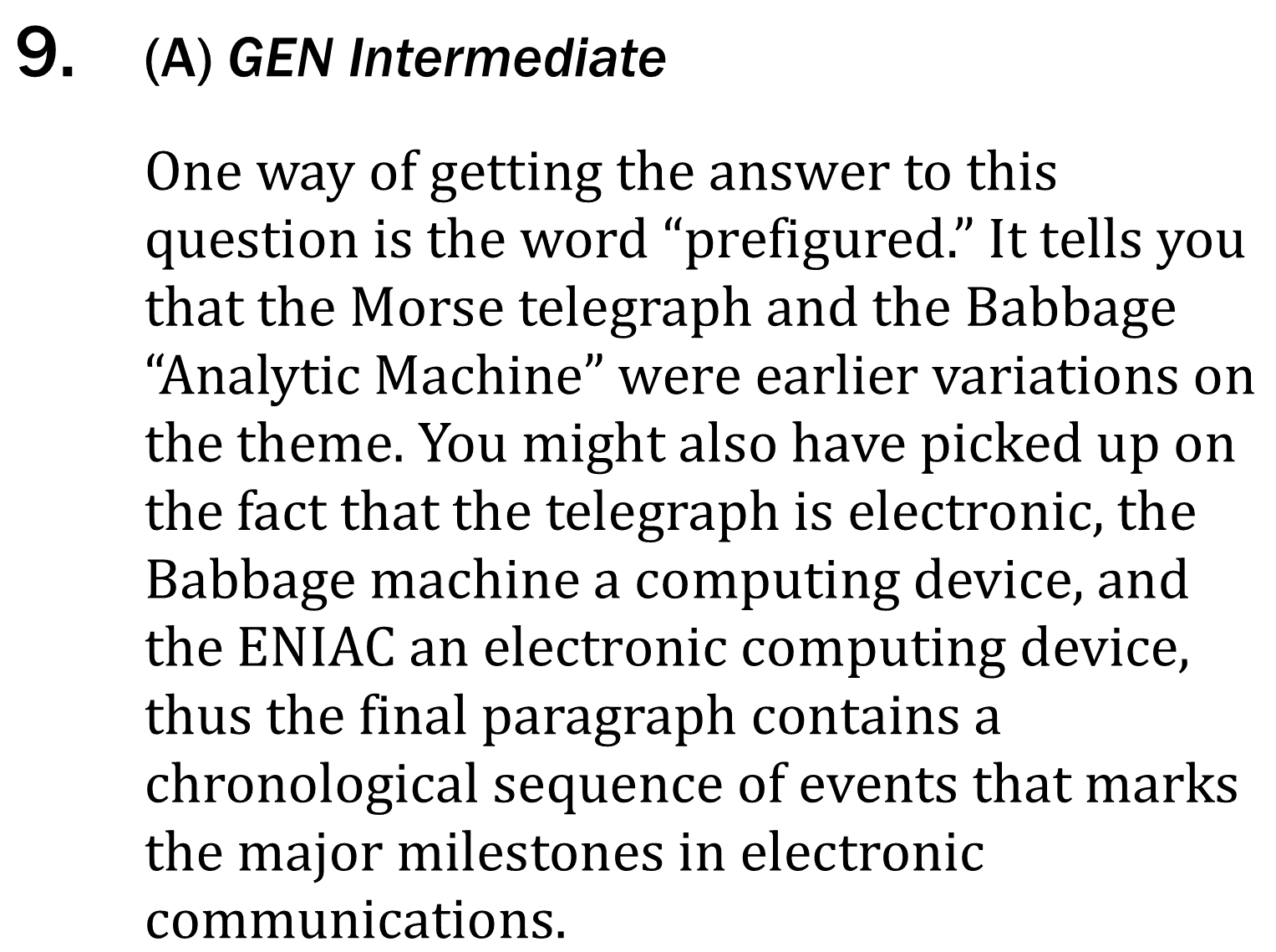 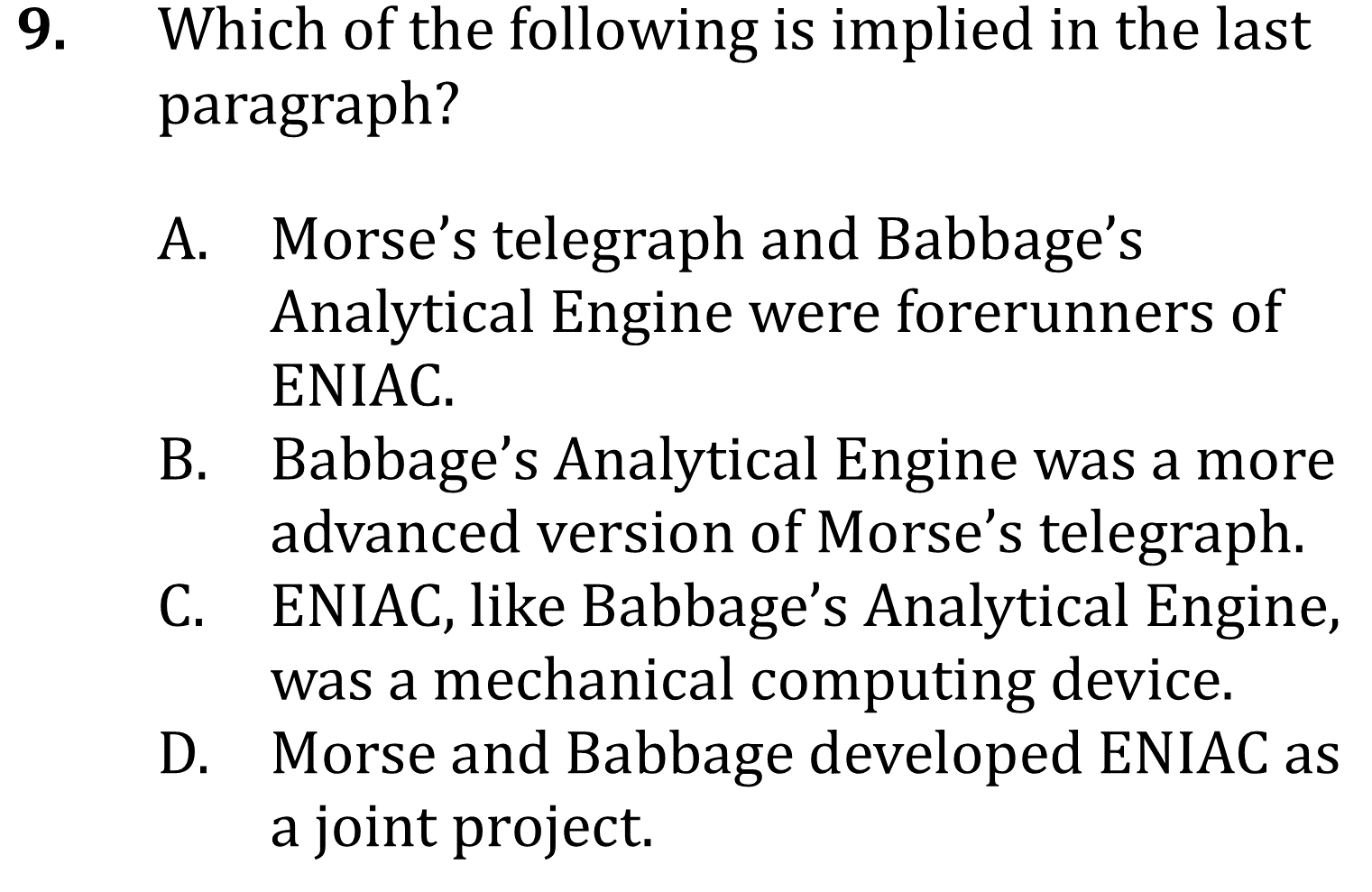 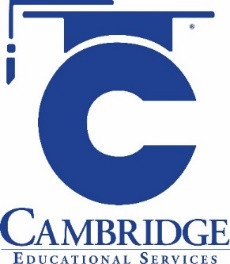 Draw generalizations and conclusions about people/ideas in uncomplicated passages 
Level: Intermediate Skill Group: Generalizations and Conclusions